18F-FDG Fizyolojik Tutulum Alanları
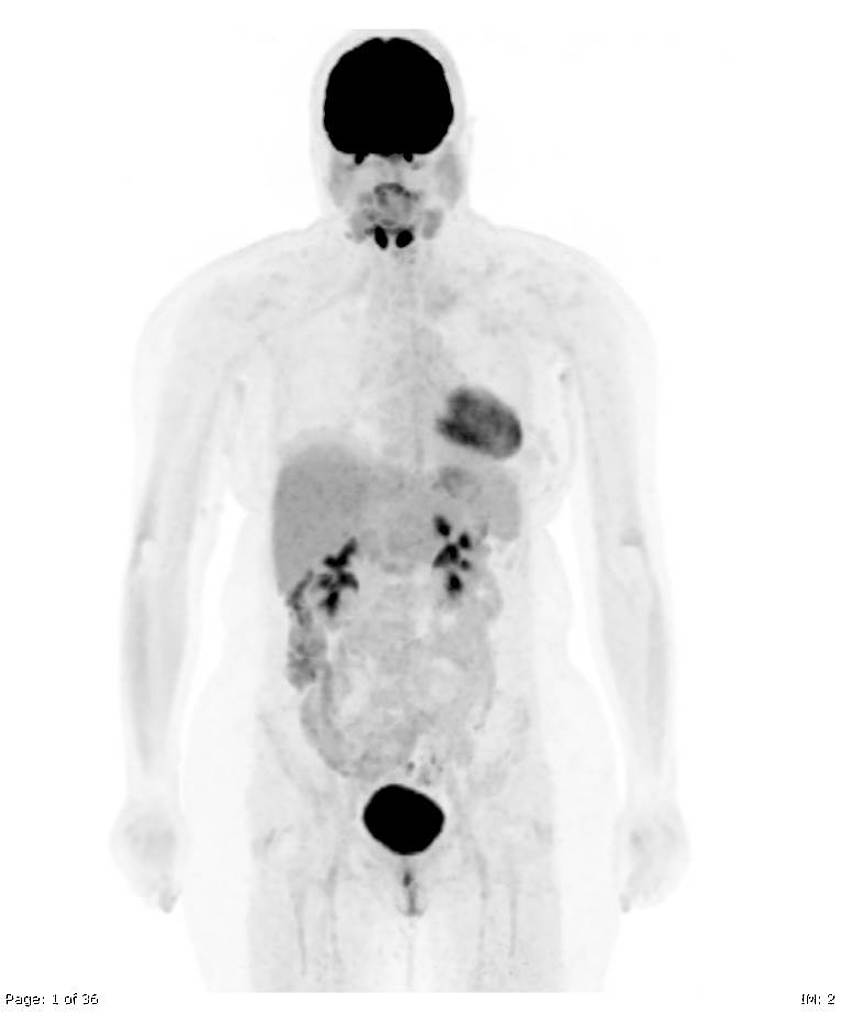 Beyin,
Karaciğer, dalak ve kemik iliği,
Kalpte ve büyük damarlarda kan havuzuna ait,
Böbrekler ve mesane,
Waldeyer halkası, tükrük bezleri,
Çocuklarda timus, 
Süt verildiğinde meme dokusu  ve ovulasyon döneminde 
	uterus ve overler,
Gastrointestinal sistem özellikle çekal bölge, 
testisler
Tümöral dokuda 18F-FDG tutulumu
Malign hücrelerde yüksek metabolik aktivite 

 GLUT 1 membran glukoz taşıyıcı protein düzeyinin yüksek olması

Kanser dokusunda defosforilasyon için gerekli enzimlerin az 
	ya da hiç olmaması (glukoz 6 fosfataz) 

Canlı tümör hücresi varlığı

Tümör dokusunda kan akımı